DAILY ENGLISH SPEAKING FORBEGINNERS
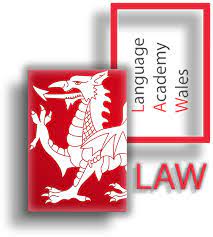 13.01.2023
Language Academy Wales
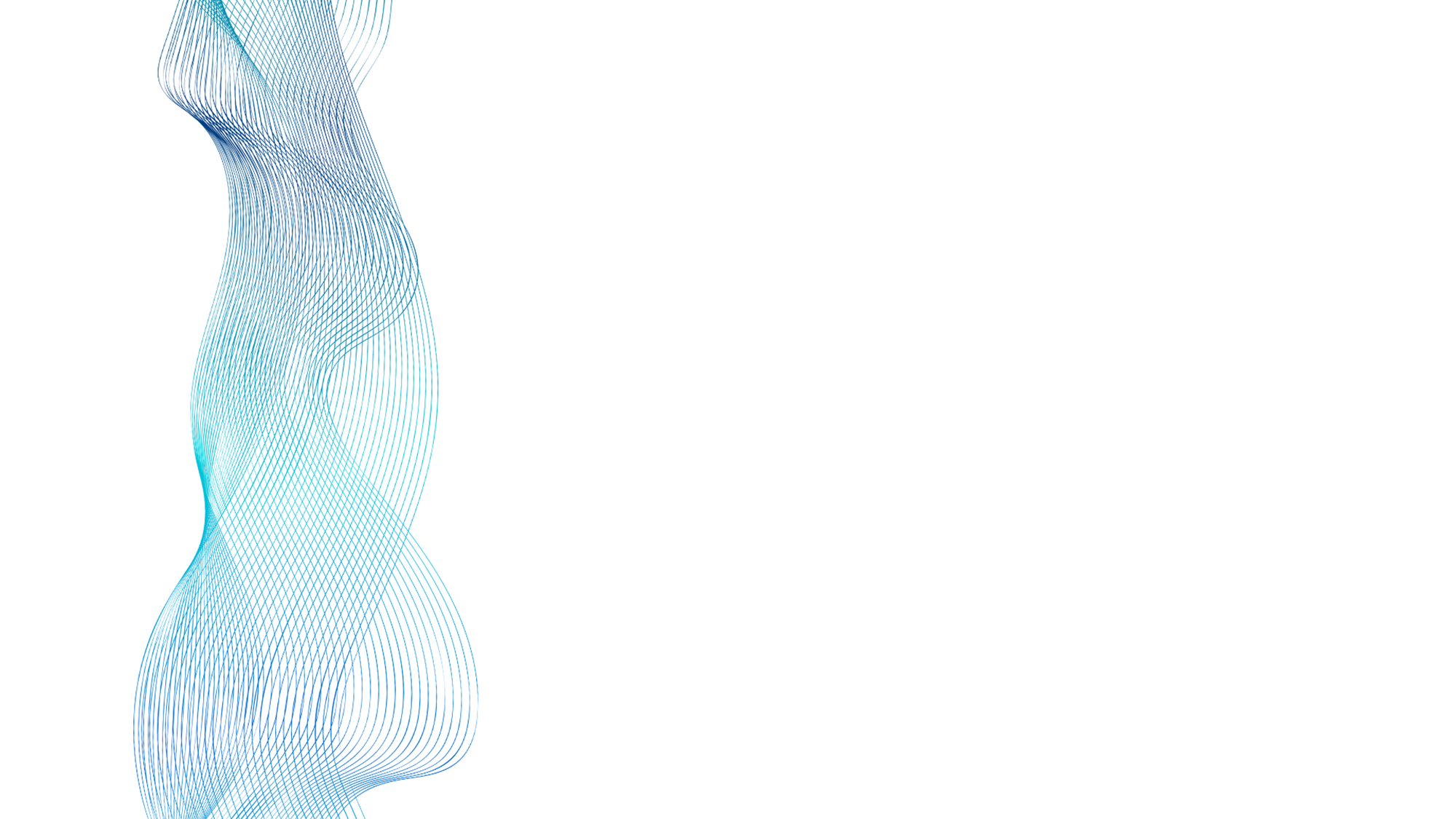 LESSON 7
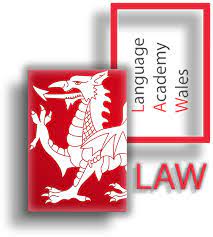 Language Academy Wales
13.01.2023
Contacts
Weather/Seasons
13.01.2023
Language Academy Wales
WEATHER TYPYES
13.01.2023
Language Academy Wales
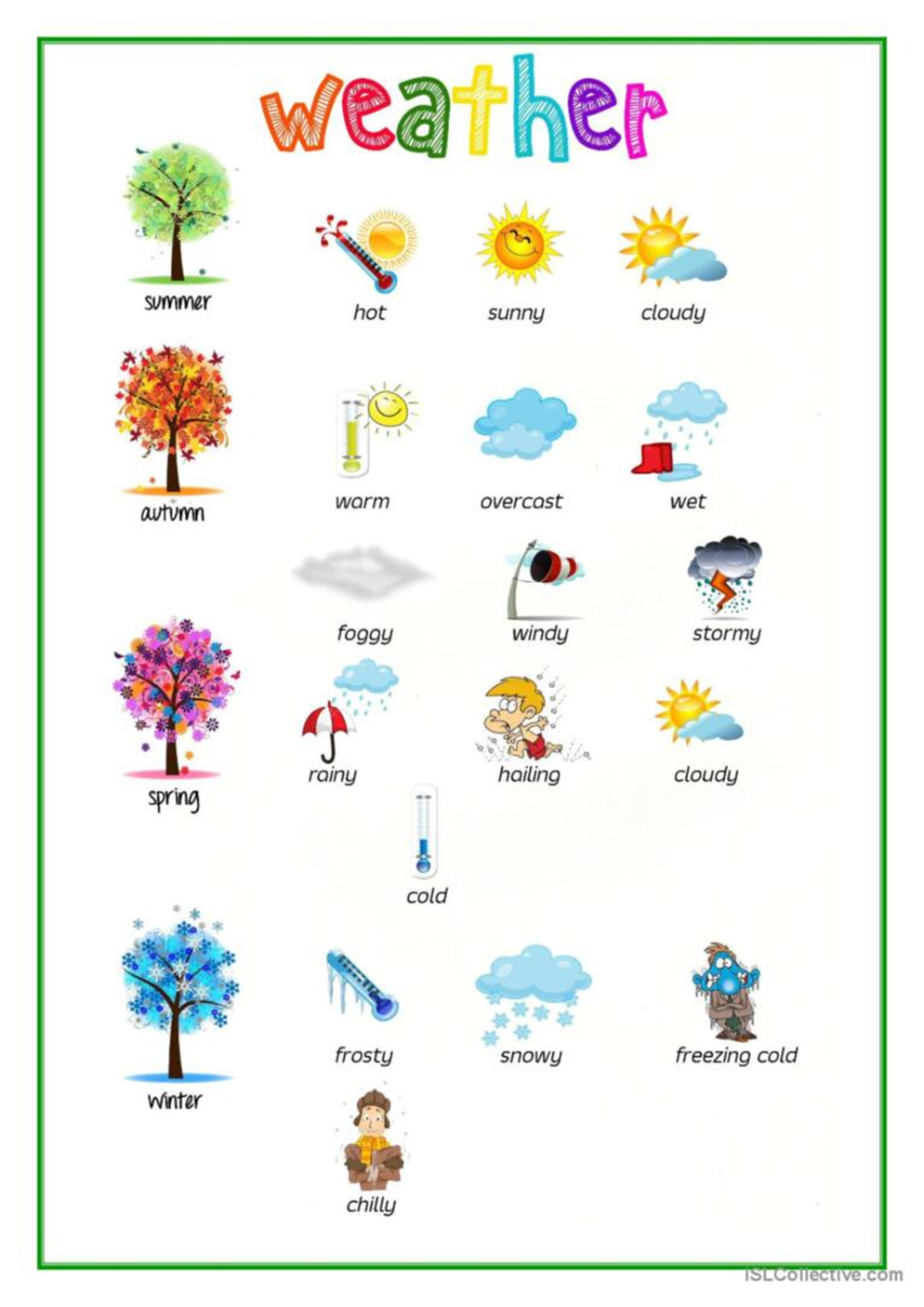 13.01.2023
Language Academy Wales
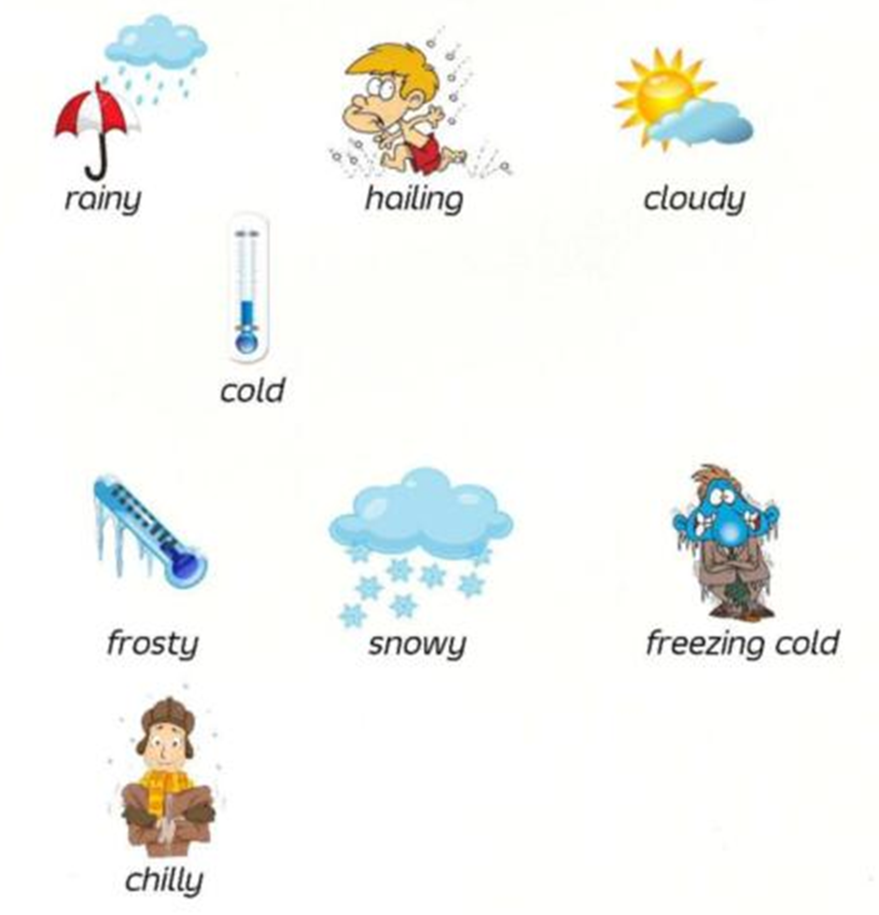 13.01.2023
Language Academy Wales
What’s the Weather Like?
13.01.2023
Language Academy Wales
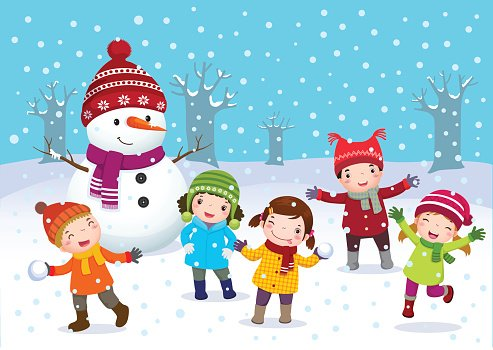 Example 1: How's the weather?
It is snow (noun). incorrect
It is snowy (adjective). correct
It is snowing (verb). correct
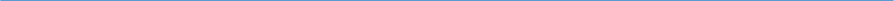 13.01.2023
Language Academy Wales
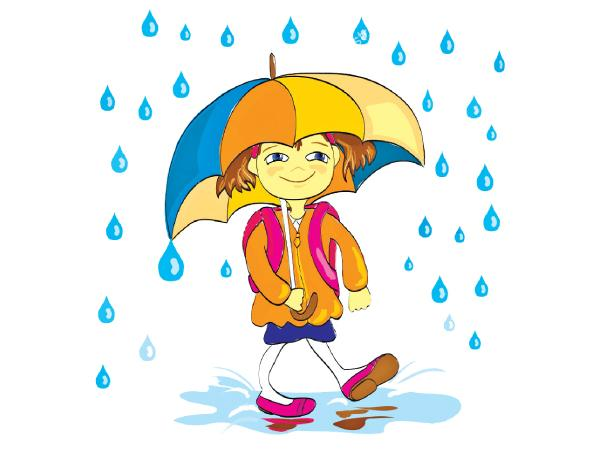 Example 2: What's it like out?
It is rain (noun). incorrect
It is rainy (adjective). correct
It is raining (verb). correct
13.01.2023
Language Academy Wales
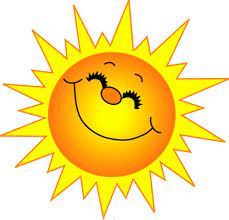 Example 3: What's the weather like?
It is sun (noun). incorrect
It is sunny (adjective). correct
The sun is shining (verb). correct
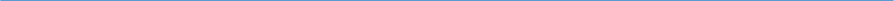 13.01.2023
Language Academy Wales
13.01.2023
Language Academy Wales
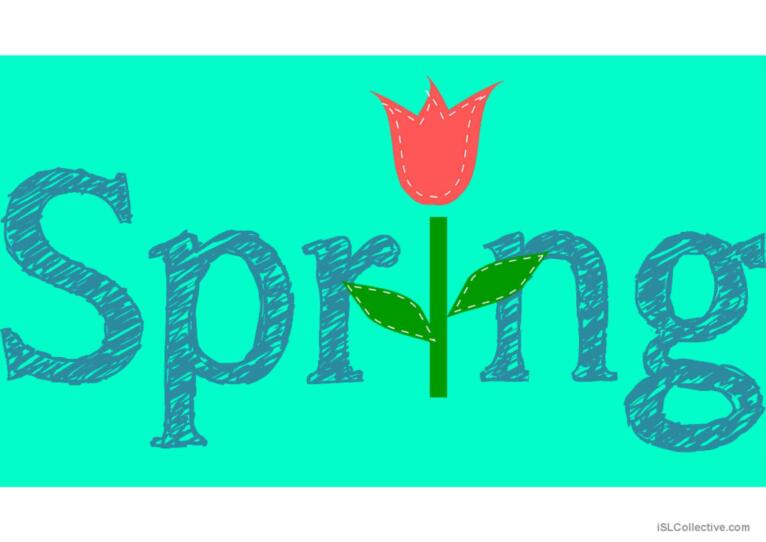 13.01.2023
Language Academy Wales
13.01.2023
Language Academy Wales
13.01.2023
Language Academy Wales
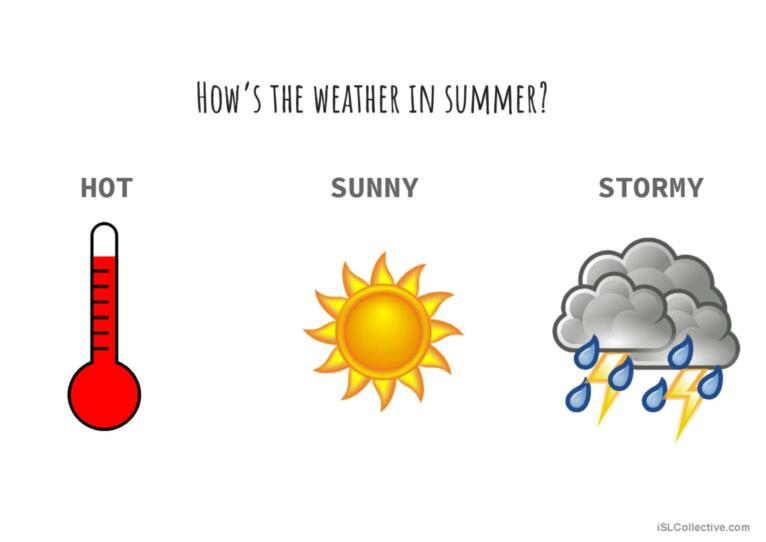 13.01.2023
Language Academy Wales
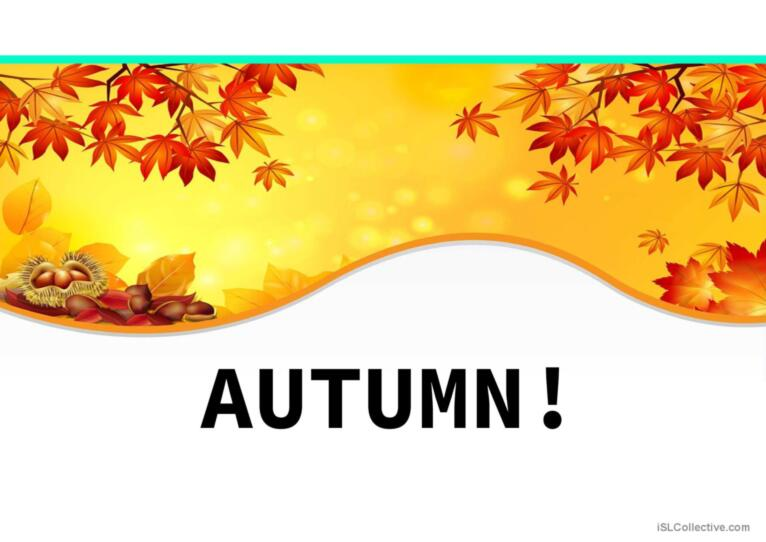 13.01.2023
Language Academy Wales
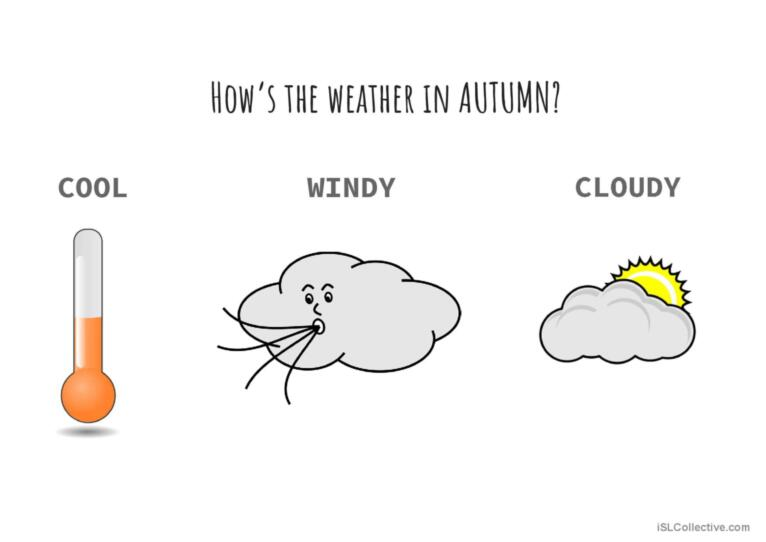 13.01.2023
Language Academy Wales
13.01.2023
Language Academy Wales
13.01.2023
Language Academy Wales
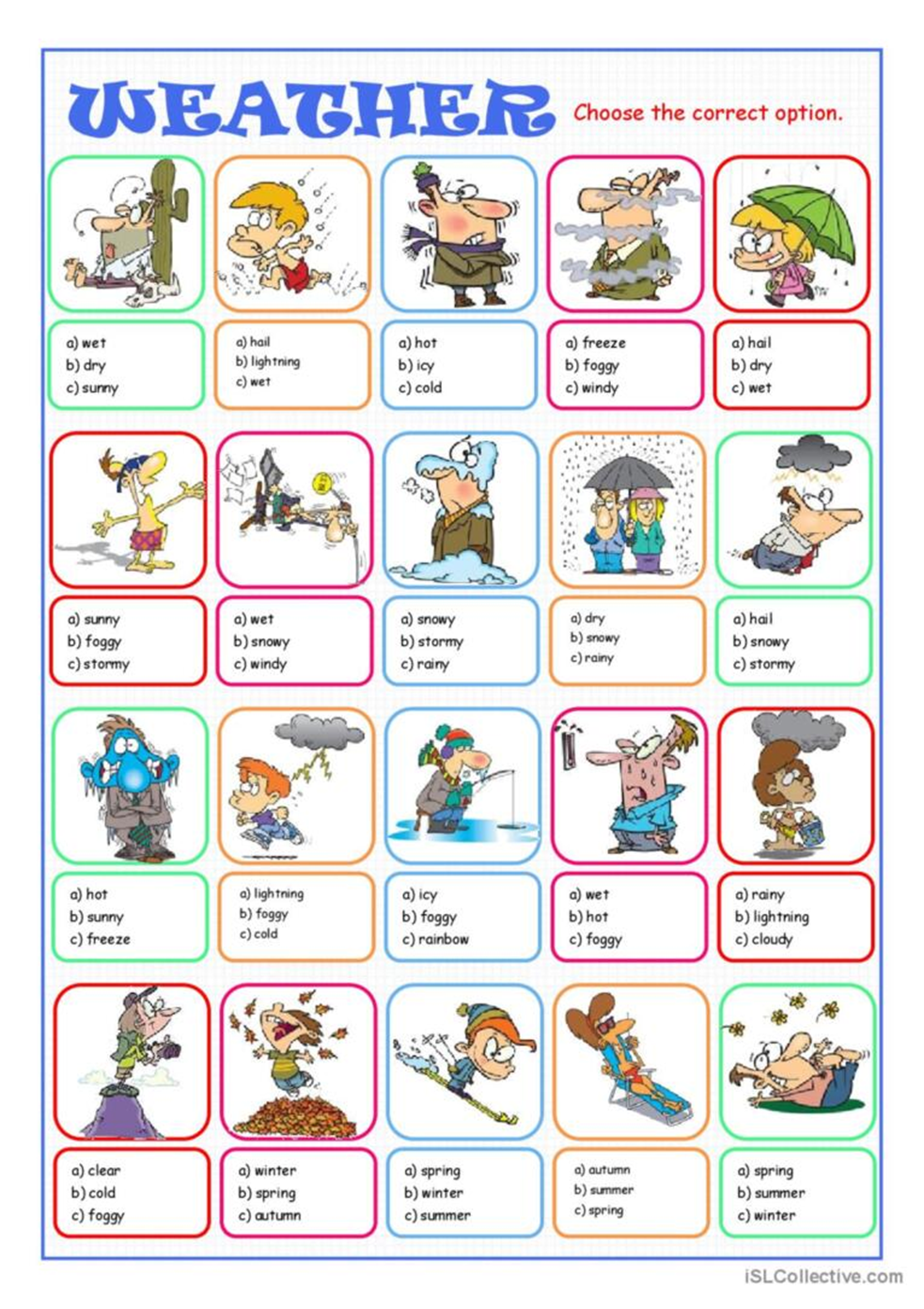 13.01.2023
Language Academy Wales
13.01.2023
Language Academy Wales
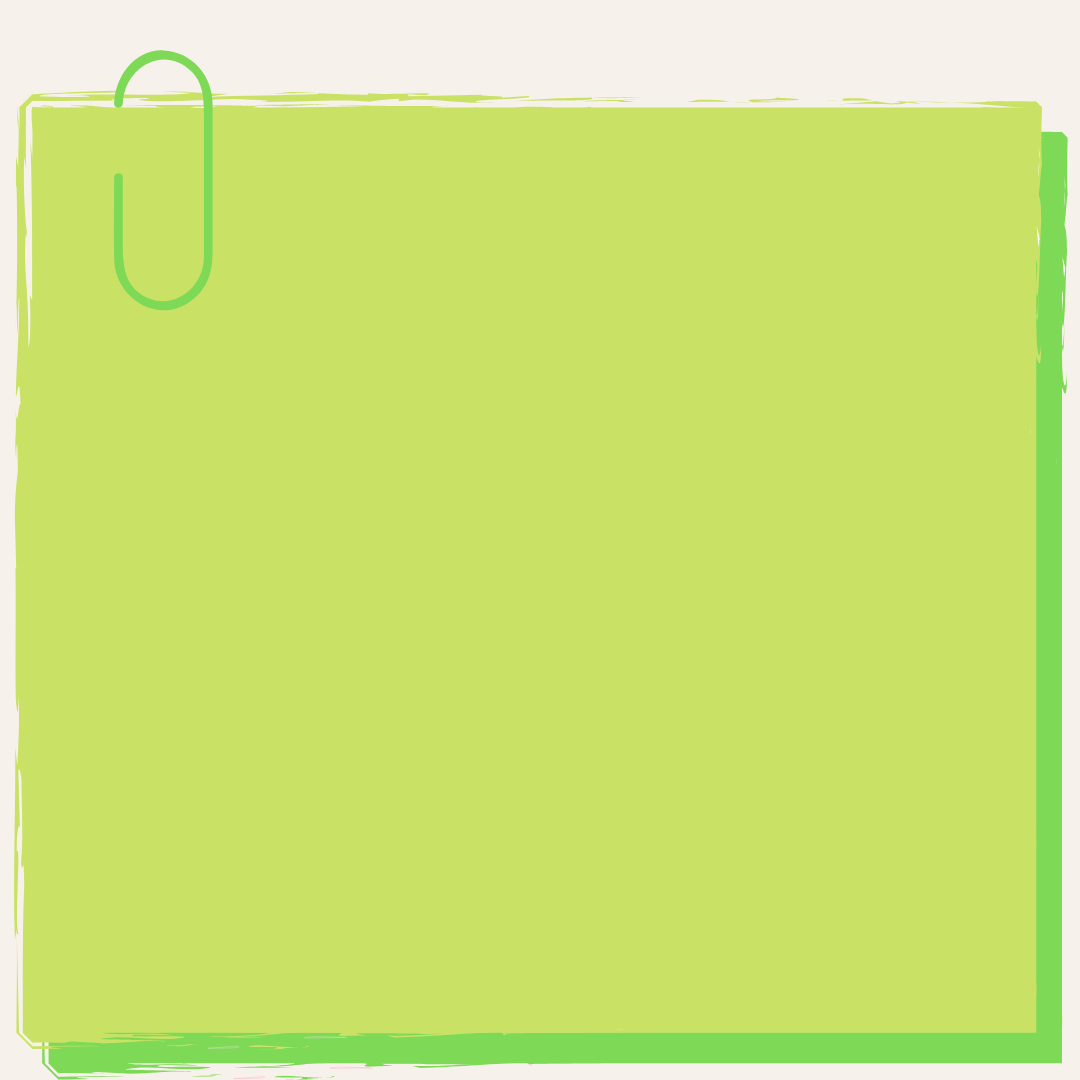 IT'S TIME FOR AN IDIOM EVERY DAY
It’s raining cats and dogs
Something that you say when it is raining heavily.
13.01.2023
Language Academy Wales
TODAY’S VOCABULARY
Let's write down the words we already know or what we remember from today's lesson.
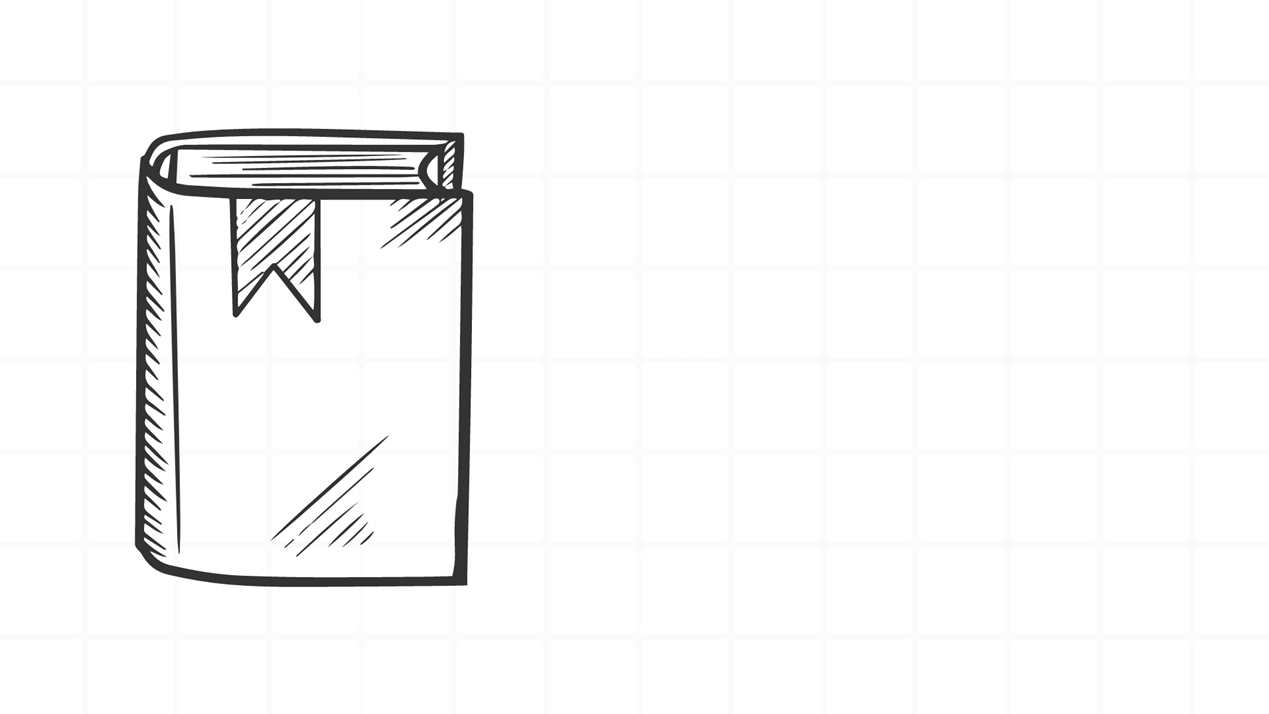 13.01.2023
Language Academy Wales
What's your favourite weather?
13.01.2023
Language Academy Wales
Even if we finish today's lesson here, here are some suggestions for integrating English into your daily life:
Watching: On YouTube (English Conversation) https://www.youtube.com/watch?v=m1-Bx3h4cio&t=10s
Listening: Podcast “Fluency Fix's Beginner English, Thinking of English)
https://open.spotify.com/episode/4O9JStUhmzDI0WXBknnD04
https://open.spotify.com/show/2OwAg0ckS0mUDPi6HW8FNt
Phone app: Download “Duolingo, Voscreen, Busuu, Memrise, Mondly)
.
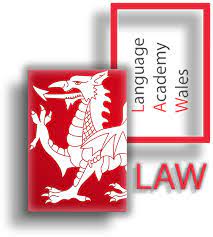 13.01.2023
Language Academy Wales
Thank you for your participation.
        ANY QUESTIONS?
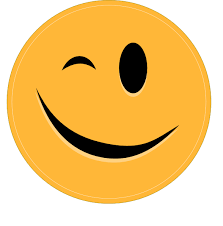 Have a good week. Hope to see you next week.
13.01.2023
Language Academy Wales